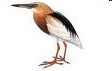 Con vạc
Con cò bợ